BAN THI ĐUA – KHEN THƯỞNG TRUNG ƯƠNG

                          CHUYÊN ĐỀ

MỘT SỐ NỘI DUNG VỀ TIÊU CHUẨN 
KHEN THƯỞNG, THỦ TỤC, HỒ SƠ 
KHEN THƯỞNG THEO LUẬT TĐKT NĂM 2022 
VÀ NGHỊ ĐỊNH 98/2023 CỦA CHÍNH PHỦ

BÁO CÁO VIÊN: Th.S MAI THỊ LAN HƯƠNG,
CVC PHÒNG III, BAN TĐKT TRUNG ƯƠNG
1
Giao CP quy định 33 Điều
08 CHƯƠNG
LUẬT THI ĐUA, KHEN THƯỞNG NĂM 2022
96 ĐIỀU
74 Điều về phong trào thi đua, tiêu chuẩn, điều kiện, thủ tục hồ sơ khen thưởng
Giao bộ, ban, ngành, tỉnh quy định 16 Điều, trong đó 
10  Điều giao cho 
cấp tỉnh
02 Điều về Trao tặng -
Đón nhận Danh hiệu thi đua và hình thức khen thưởng
Nghị định 98/2023 (31/12/2023) của C/P
36 Điều về Mẫu, Bằng các Danh hiệu thi đua, hình thức khen thưởng
03 Điều về cấp đổi, cấp lại hiện vật khen thưởng
02 Điều tổ chức thực hiện
1. Sáng kiến, đề tài khoa học, đề án khoa học,     công trình KH&CN
Sáng kiến là giải pháp có tính mới về kỹ thuật, quản lý tác nghiệp, ứng dụng tiến bộ kỹ thuật mang lại hiệu quả, lợi ích thiết thực đã được áp dụng tại cơ sở, có khả năng nhân rộng và được cấp có thẩm quyền công nhận.
Đề tài KH, đề án KH, công trình KH&CN đã được nghiệm thu, áp dụng hiệu quả và có phạm vi ảnh hưởng và được cấp có thẩm quyền công nhận.
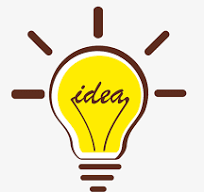 Hội đồng sáng kiến, Hội đồng khoa học: 
Do người đứng đầu cơ quan, đơn vị, 
tổ chức quyết định thành lập
Giúp người đứng đầu công nhận hiệu quả áp dụng, phạm vi ảnh hưởng của đề tài khoa học, đề án khoa học, công trình khoa học và công nghệ
Giúp người đứng đầu công nhận hiệu quả áp dụng, khả năng nhân rộng của sáng kiến
VB chứng nhận/xác nhận về hiệu quả áp dụng, khả năng nhân rộng của sáng kiến; công nhận hiệu quả áp dụng, phạm vi ảnh hưởng của đề tài KH, đề án KH, công trình KH&CN 
(Mẫu 11 NĐ 98)
2. Cờ thi đua cấp Bộ, cấp tỉnh
Là tập thể tiêu biểu xuất sắc trong số các tập thể dẫn đầu cụm, khối thi đua do bộ, ban, ngành, tỉnh tổ chức
Cờ thi đua cấp bộ, cấp tỉnh
2. Có thành tích xuất sắc, hoàn thành vượt các chỉ tiêu thi đua và nhiệm vụ trong năm
3. Nội bộ đoàn kết, tổ chức đảng trong sạch, vững mạnh, đi đầu trong việc thực hành tiết kiệm, chống lãng phí, phòng chống tham nhũng, tiêu cực và các tệ nạn xã hội khác
3. Cờ thi đua của Chính phủ
a/ Tặng cho tập thể tiêu biểu xuất sắc dẫn đầu cụm khối thi đua do bộ ban ngành tổ chức: 
- Tỷ lệ phiếu Hội đồng TĐKT cấp bộ, cấp tỉnh đạt 80%;
- Được lấy phiếu tín nhiệm của thành viên trong cụm    khối thi đua (*)
- Không quá 20% tổng số tập thể dẫn đầu cụm khối thi đua và đạt tiêu chuẩn tặng cờ thi đua cấp bộ, tỉnh
b/ Tặng cho tập thể dẫn đầu cụm khối thi đua do Hội đồng TĐKT Trung ương tổ chức: TT xuất sắc trong phát triển KT-XH; thực hiện tốt chủ trương của Đảng, pháp luật của NN; thực hiện tốt nhiệm vụ TĐKT (lấy phiếu tín nhiệm trong cụm khối thi đua);
c/ Tặng cho tập thể dẫn đầu PTTĐ từ 5 năm trở lên do TTgCP phát động: Nhiều TT nổi trội trong phát triển KTXH; có mô hình mới, cách làm sáng tạo; là đơn vị tiêu biểu trong cụm do Hội đồng TĐKTTW tổ chức.
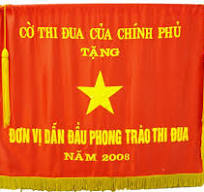 4) MỘT SỐ QUY ĐINH VỀ TIÊU CHUẨN ĐIỀU KIỆN ĐỐI VỚI HUÂN CHƯƠNG ĐỘC LẬP (ĐIỀU 36-38 LUẬT TĐKT), HUÂN CHƯƠNG LAO ĐỘNG (ĐIỀU 42-45 LUẬT TĐKT), BẰNG KHEN CỦA THỦ TƯỚNG CHÍNH PHỦ (ĐIỀU 73 LUẬT TĐKT), BẰNG KHEN CẤP BỘ, CẤP TỈNH (ĐIỀU 74 LUẬT TĐKT)
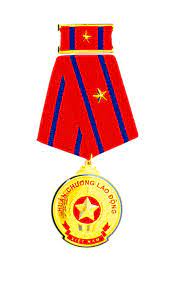 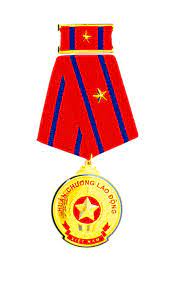 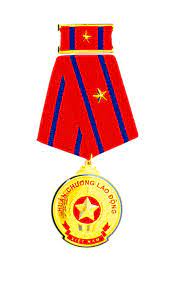 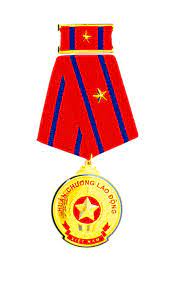 Bằng khen của Thủ tướng Chính phủ
TIÊU CHUẨN
 CÁ NHÂN
Đã được tặng Bằng khen của TTgCP và có liên tục từ 5 năm trở lên đến thời điểm đề nghị đạt HTTNV + 3 lần  CSTĐ cơ sở
4
Bằng khen của Bộ, ban, ngành, tỉnh tặng cho cá nhân đạt một trong các tiêu chuẩn sau:
Có thành tích xuất sắc trong phong trào thi đua;
Lập nhiều thành tích hoặc thành tích đột xuất phạm vi ảnh hưởng ở 1 trong các lĩnh vực thuộc Bộ, ban, ngành, tỉnh. Có đóng góp vào sự phát triển KTXH, ứng dụng tiến bộ kỹ thuật, công tác xã hội.
Có 2 lần liên tục dạt danh hiệu Chiến sĩ thi đua cơ sở hoặc Hoàn thành xuất sắc nhiệm vụ, trong đó có 2 sáng kiến được áp dụng hoặc 2 đề tài được nghiệm thu (*)
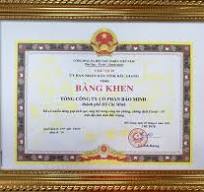 Chủ tịch UBND cấp tỉnh khen thưởng và trình cấp trên khen thưởng đối với doanh nghiệp, tổ chức kinh tế khác hoặc tập thể, cá nhân thuộc doanh nghiệp, tổ chức kinh tế khác 
thuộc quyền quản lý
Thẩm quyền khen đối với doanh nghiệp
Chủ tịch UBND cấp tỉnh khen thưởng và trình cấp trên khen thưởng đối với DN, tổ chức kinh tế khác hoặc TT, CN thuộc DN, tổ chức kinh tế khác không thuộc quyền quản lý nhưng có đóng góp cho địa phương ngoài nơi doanh nghiệp đặt trụ sở chính (phải lấy ý kiến thống nhất của UBND tỉnh nơi doanh nghiệp đặt trụ sở chính)
HỒ SƠ THỦ TỤC KHEN THƯỞNG ĐƠN GIẢN
Áp dụng đối với các trường hợp sau đây:
Khen thưởng phục vụ nhiệm vụ chính trị của Đảng, Nhà nước;
Cá nhân (ngư dân, đồng bào dân tộc thiểu số, nông dân, công nhân, người yếu thế, khuyết tật), tập thể lập được thành tích xuất sắc đột xuất trong lao động, sản xuất, công tác
Khen thưởng do người đứng đầu cơ quan, tổ chức, đơn vị phát hiện; 
Khen thưởng cống hiến, khen thưởng niên hạn, khen thưởng đối ngoại;
Khen thưởng thành tích có nội dung bí mật nhà nước.
     Hồ sơ trình khen gồm: Tờ trình của bộ, ban, ngành, tỉnh + 
     Báo cáo tóm tắt thành tích do cơ quan, tổ chức, đơn vị đề nghị 
     thực hiện.
5/ HỒ SƠ, THỦ TỤC KHEN THƯỞNG
- Việc công nhận mức độ hoàn thành xuất sắc nhiệm vụ đối với cá nhân thực hiện theo Luật cán bộ, công chức, Luật viên chức và các quy định liên quan;
- Việc công nhận mức độ hoàn thành xuất sắc nhiệm vụ đối với tập thể thực hiện theo quy định của Đảng về đánh giá xếp loại chất lượng hàng năm.
Công khai CN, TT được đề nghị khen thưởng: Bộ Nội vụ lấy ý kiến nhân dân trên phương tiện thông tin đại chúng đối với danh hiệu CSTĐ toàn quốc và danh hiệu Anh hùng (Lao động, LLVTND): 10 ngày (trừ khen đột xuất); Bộ ban ngành tỉnh lấy ý kiến trên các phương tiện thông tin đại chúng ít nhất 10 ngày trước khi họp Hội đồng TĐKT cấp Bộ, tỉnh (trừ khen thủ tục đơn giản)
Trong 10 ngày làm việc, cơ quan được xin ý kiến trả lời bằng VB và chịu trách nhiệm về thời gian, nội dung trả lời. Trường hợp Bộ Nội vụ xin ý kiến mà cơ quan chức năng không trả lời, Bộ Nội vụ trình khen thưởng theo quy định.
6/ HỒ SƠ KHEN THƯỞNG
Tờ trình khen thưởng của 
bộ, ban, ngành, tỉnh
Báo cáo thành tích của 
tập thể, cá nhân
Thành phần cơ bản của hồ sơ trình khen thưởng
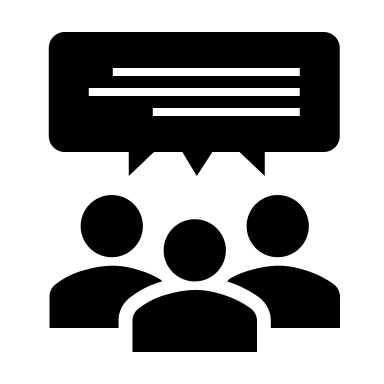 Biên bản họp Hội đồng 
TĐKT cấp bộ, cấp tỉnh
VB về ý kiến của tỉnh ủy, thành ủy (đối với các t/h phải có ý kiến của tỉnh ủy, thành ủy); văn bản hiệp y hoặc cho ý kiến khen thưởng của bộ, ban, ngành, tỉnh 
(K3-Điều 84 Luật TĐKT)
Chứng nhận của cơ quan tổ chức có thẩm quyền về TT đề nghị K/T: TT đặc biệt xuất sắc đột xuất; đóng góp vào sự p/t KTXH,an sinh xã hội, phát minh sáng chế…
Hồ sơ trình Huy chương (trừ Huy chương Hữu nghị) (Điều 38 – NĐ 98/2023)
Tờ trình của Bộ, ban, ngành, tỉnh
Bản danh sách trích ngang của các trường hợp đề nghị khen thưởng
=> Vì khen thưởng Huy chương là khen thưởng theo niên hạn nên không cần Báo cáo thành tích của các trường hợp đề nghị khen thưởng
Ghi rõ căn cứ pháp lý (điều, khoản Luật, Nghị định làm 
căn cứ trình khen)
Tờ trình khen thưởng
(Mẫu 1 NĐ 98)
Nội dung, hình thức, thành tích 
đề nghị khen thưởng
Thể hiện được nội dung “Các trường hợp trình khen đảm bảo đúng quy định hiện hành về điều kiện, tiêu chuẩn, thủ tục, hồ sơ khen thưởng”
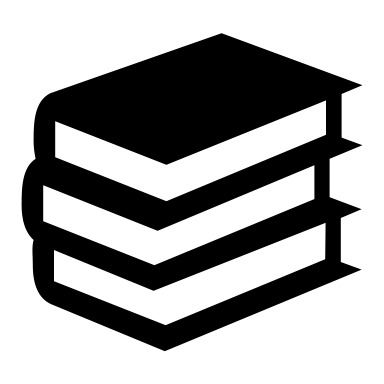 Ý kiến cơ quan liên quan về nội dung xin ý kiến đối với trường hợp đề nghị khen thưởng
Thực hiện theo đúng Mẫu quy định 
tại Nghị định 30/2020 của Chính phủ và Quyết định 145/2018 của 
Thủ tướng Chính phủ
Biên bản họp của Hội đồng TĐKT cấp Bộ, cấp tỉnh
Không trích BB họp; BB tổng hợp lấy ý  kiến thành viên Hội đồng; BB tổng hợp xét duyệt của Hội đồng
T/h thành viên Hội đồng vắng mặt, phải có VB tổng hợp số phiếu thành viên vắng mặt gửi kèm theo  (*)
Thể hiện được nội dung đối với các t/h phải lấy ý kiến trên các phương tiện thông tin đại chúng đã được thực hiện và kết quả xử lý thông tin (K2-Điều 46 Nghị định 98/2023
Mẫu Biên bản họp Hội đồng TĐKT
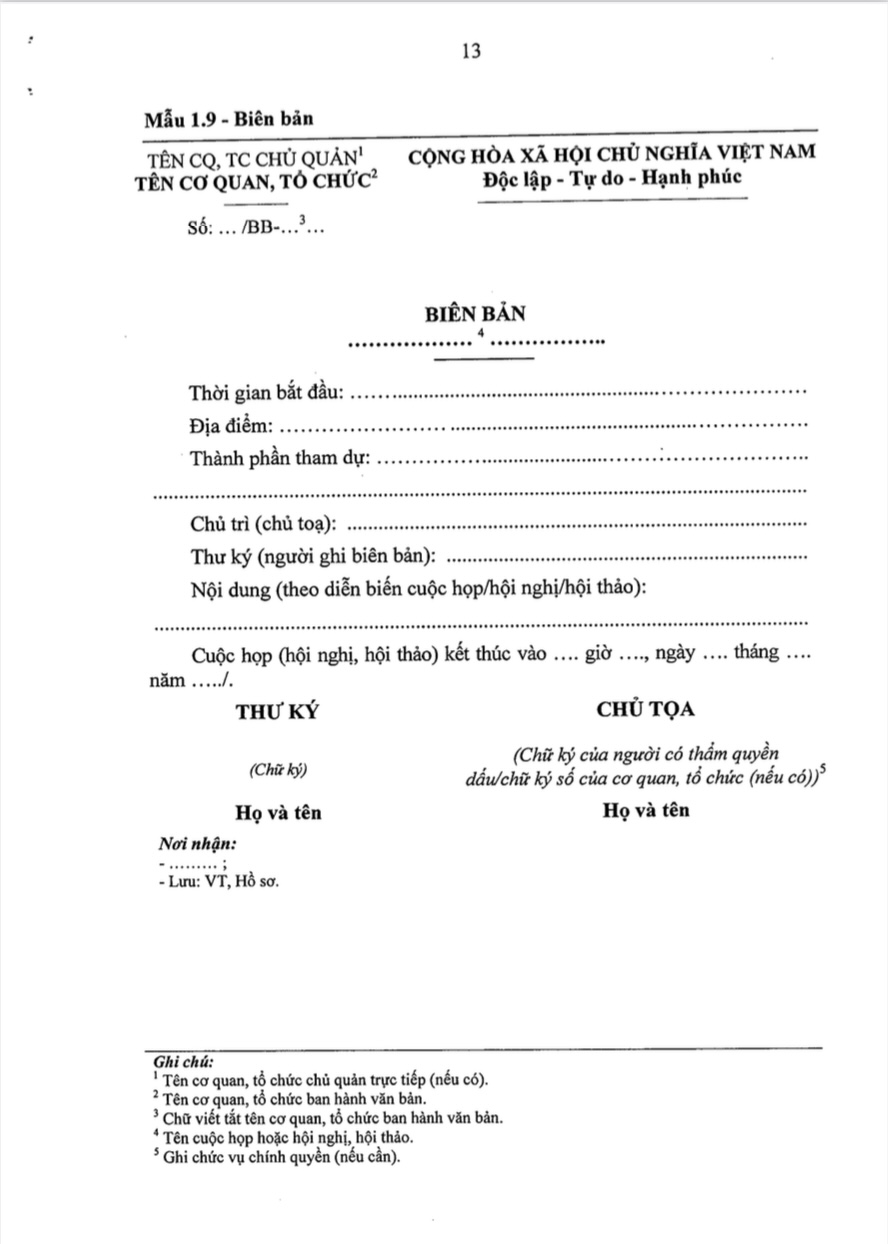 Đảm bảo theo đúng Mẫu Báo cáo 
thành tích quy định tại Nghị định 98/2023 của Chính phủ (09 Mẫu)
Báo cáo thành tích
Nội dung phải phù hợp với hình thức, mức hạng và tiêu chuẩn khen thưởng theo quy định
Thể hiện được nội dung: “Chấp hành tốt chủ trương của Đảng, chính sách,
 pháp luật của Nhà nước”(*)
Ghi rõ số quyết định công nhận mức độ đánh giá hoàn thành nhiệm vụ hoặc VB xác nhận HTXS-HTT nhiệm vụ
Báo cáo thành tích khen thưởng cấp NN phải trước 6 tháng tính đến thời điểm trình khen của bộ, ngành, tỉnh, thời hạn trên, Bộ Nội vụ không nhận hồ sơ KT (*)
Khoản 5 Điều 30 dự thảo Nghị định 98/2023 quy định: Bộ trưởng, thủ trưởng cơ quan ngang bộ, cơ quan thuộc Chính phủ, Chủ tịch UBND cấp tỉnh...chịu trách nhiệm đánh giá thành tích, xác nhận thành tích, thủ tục và nội dung hồ sơ trình gồm hồ sơ, thủ tục, quy trình, tính chính xác cùa thành tích và các nội dung liên quan đến thực hiện chủ trương của Đảng, chính sách pháp luật của nhà nước.
Không dùng Mẫu Báo cáo thành tích 
khen thưởng này thay cho thành tích 
khen thưởng khác (*)
Báo cáo thành tích của cá nhân là Lãnh đạo quản lý phải có tóm tắt thành tích của tập thể nơi cá nhân làm lãnh đạo quản lý; nêu rõ trách nhiệm, vai trò của cá nhân làm nhiệm vụ lãnh đạo quản lý (*)
Báo cáo thành tích
Đơn vị s/x kinh doanh (TT đơn vị sx kinh doanh): Lập bảng thống kê so sánh: Giá trị tổng sản lượng, doanh thu, lợi nhuận, nộp ngân sách, đầu tư tái sản xuất, thu nhập bình quân, phúc lợi XH, áp dụng KHKT
Có bảng biểu so sánh việc thực hiện các chỉ tiêu (nhiệm vụ) hằng năm để làm nổi bật thành tích xuất sắc của tập thể về năng suất, chất lượng, hiệu quả công tác so với các năm trước (hoặc so với lần khen thưởng trước đây); việc đổi mới công tác quản lý, cải cách hành chính, sáng kiến, đề tài KH được ứng dụng đem lại hiệu quả cao
Đối với tập thể không thuộc đối tượng tặng Cờ thi đua bộ, ban, ngành, tỉnh phải ghi rõ trong Báo thành tích để làm căn cứ xét khen
Báo cáo thành tích
Đánh giá xếp loại tổ chức đảng, đoàn thể (ghi số ngày tháng năm của giấy chứng nhận hoặc QĐ cộng nhận)
Xác nhận Báo cáo thành tích của cấp trình khen theo đúng Nghị định 30/2020 của Chính phủ
Lưu ý: Tránh liệt kê trong Báo cáo thành tích; tại các nội dung thành tích thể hiện được sư nhận định, đánh giá của thành tích; đánh số trang đầy đủ; hạn chế tối đa lỗi chính tả trong báo cáo thành tích
Ghi rõ hoàn thành vượt các chỉ tiêu thi đua và nhiệm vụ được giao trong năm (so với năm trước liền kề)
Nội dung Báo cáo thành tích tặng Cờ thi đua của Chính phủ (dẫn đầu cụm thi đua do tỉnh tổ chức)
Tham gia các phong trào thi đua 
và kết quả đạt được
Dẫn đầu trong cụm, khối thi đua
Đánh giá tổ chức đảng, đoàn thể; đi đầu trong thực hiện tiết kiệm, chống lãng phí, chống tham nhũng, tiêu cực và các tệ nạn xã hội khác
Ghi rõ thành tích xuất sắc trong phát triển kinh tế - xã hội, đảm bảo quốc phòng an ninh (so với năm trước liền kề)
Nội dung Báo cáo thành tích tặng Cờ thi đua của Chính phủ (dẫn đầu cụm thi đua do Hội đồng TĐKT TW  tổ chức)
Tham gia các phong trào thi đua 
và kết quả đạt được
Dẫn đầu trong cụm, khối thi đua
Thực hiện tốt chủ trương của Đảng, chính sách pháp luật của Nhà nước, xây dựng hệ thống chính trị trong sạch vững mạnh
Thực hiện tốt các nhiệm vụ công tác 
thi đua, khen thưởng
Ghi rõ kết quả đạt được, dẫn đầu PTTĐ với nhiều thành tích nổi trội trong phát triển kinh tế - xã hội, giữ vững an ninh, trật tự xã hội
Nội dung Báo cáo thành tích tặng Cờ thi đua của Chính phủ (dẫn đầu PTTĐ do TTgCP phát động thực hiện từ 5 năm trở lên)
Có mô hình mới, cách làm sáng tạo, 
đạt hiệu quả cao
Là đơn vị tiêu biểu xuất sắc so với các tỉnh, thành phố trong cụm thi đua do Hội đồng TĐKT Trung ương tổ chức
Trân trọng cảm ơn./.